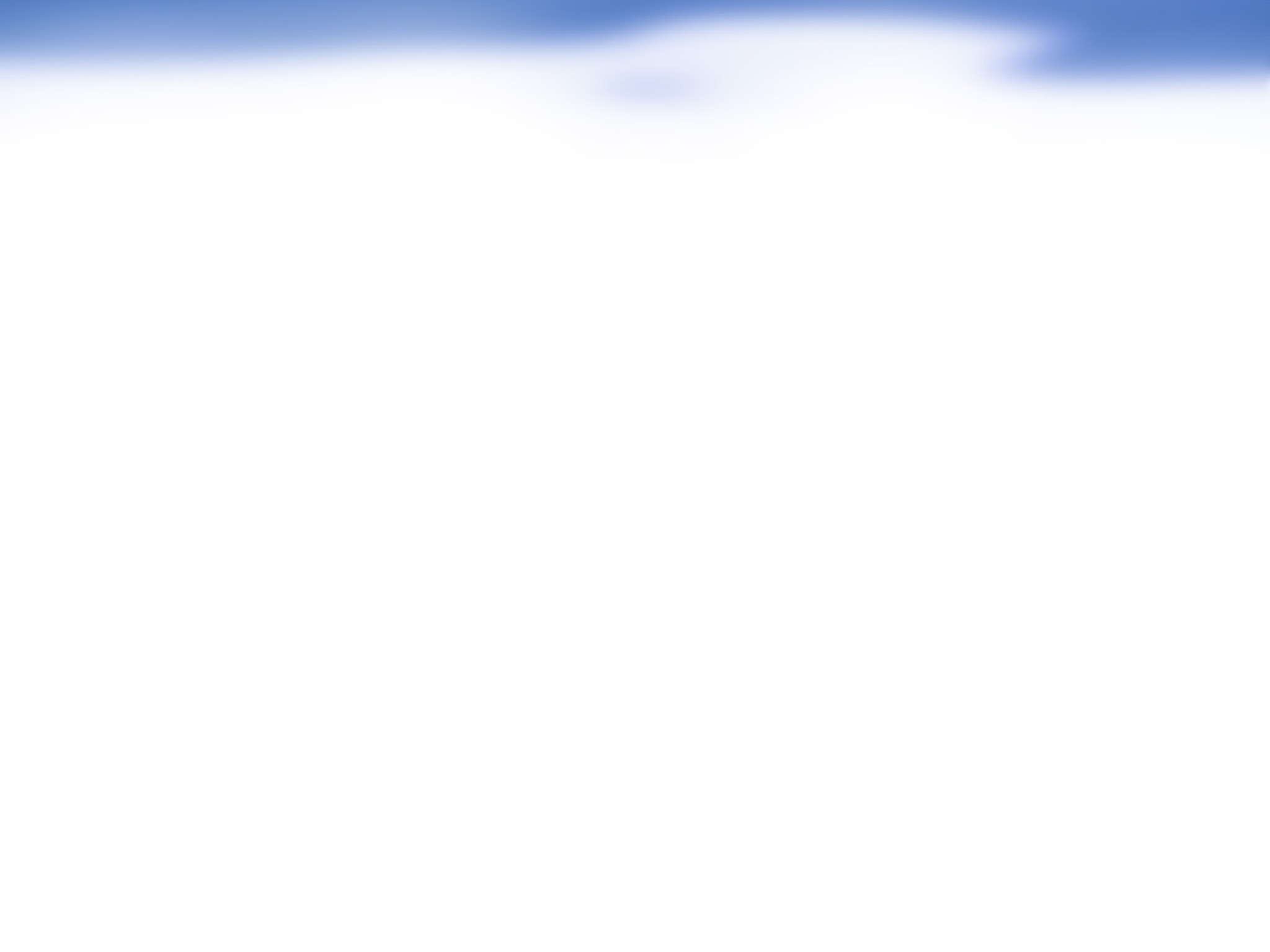 1-17: Uporaba pasivnih vzorčevalnikov za določanje organskih onesnaževal v podzemni vodi /Koroša A., Mali N., Auersperger P.
POVZETKI / UGOTOVITVE:
Število organskih onesnaževal v podzemni vodi je zelo veliko in raznoliko ter predstavlja tveganje za okolje, ljudi in različne ekosisteme.

Prednosti pasivnega vzorčenja:
rezultati podajo informacijo o širokem 
     spektru onesnaževal naenkrat,
manj občutljivi na naključna ekstremna nihanja 
     koncentracij,
zajamejo dolgo obdobje vzorčenja,
bistveno zmanjša stroške analitike . 

Primer uporabe pasivnih vzorčevalnikov s tkaninami iz aktivnega oglja na območju Dravskega polja.
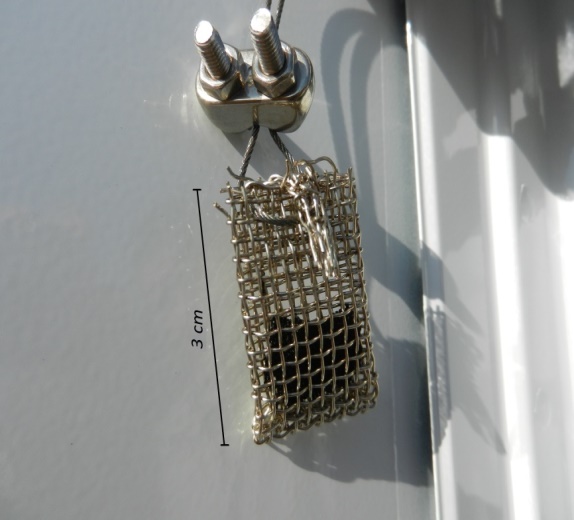 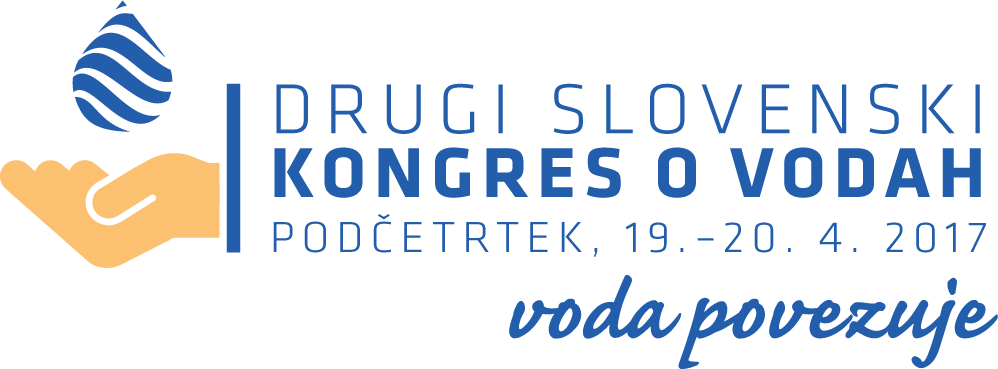 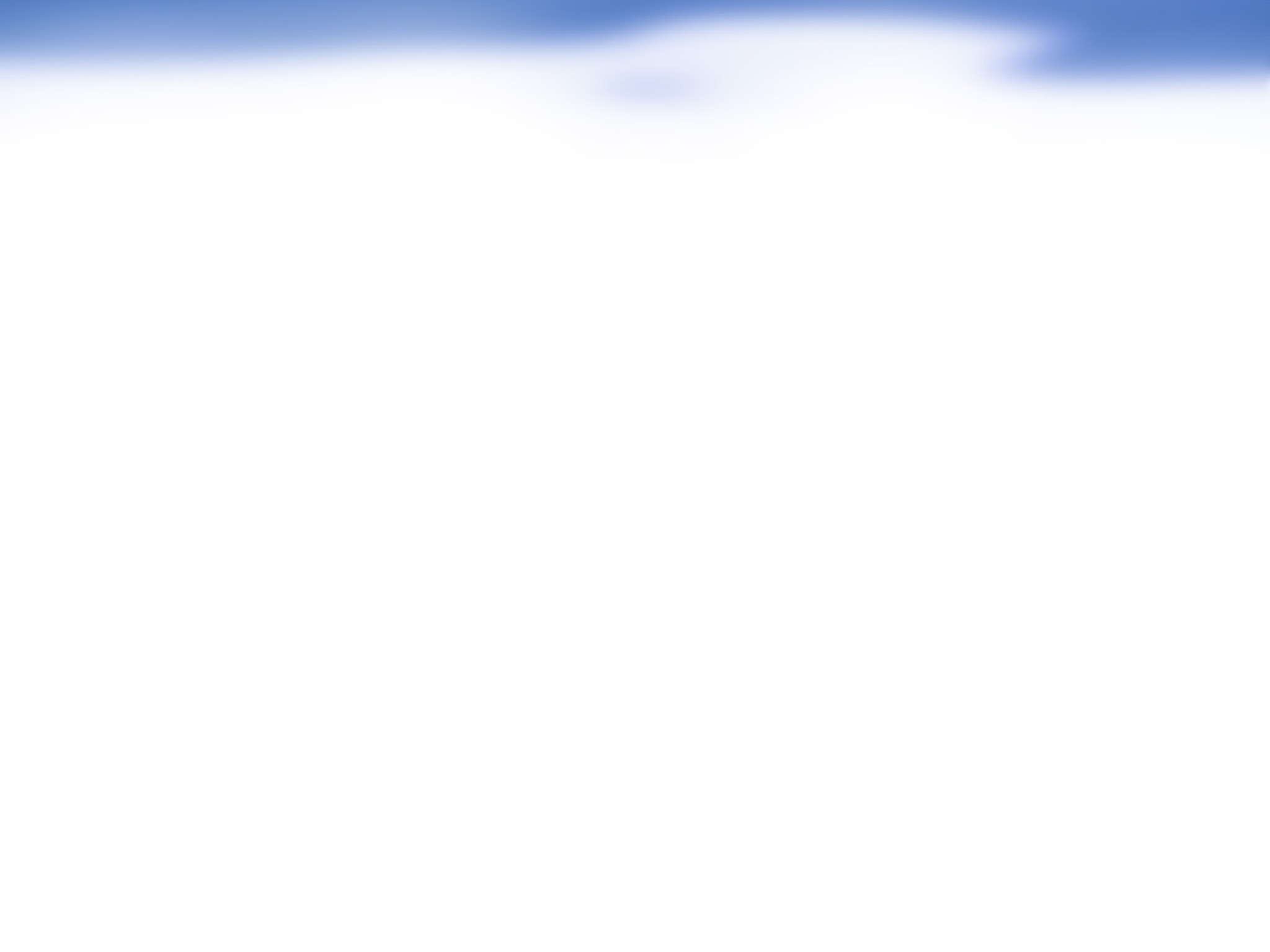 1-17: Uporaba pasivnih vzorčevalnikov za določanje organskih onesnaževal v podzemni vodi /Koroša A., Mali N., Auersperger P.
VPRAŠANJA / PREDLOGI ZA RAZPRAVO:
V podzemni vodi Dravskega polja smo določili 382 različnih organskih onesnaževal.

Rezultati podajajo informacijo o
     spojinah kot osnovo za ciljano 
     analizo in optimizacijo monitoringa.

Primerjava rezultatov pasivnega vzorčenja in validirane kvantitativne metode kaže dobro ujemanje.  

Izziv v prihodnosti je izboljšati in validirati tehniko pasivnega vzorčenja ter določiti negotovosti analitike za dosego semi kvantitativnih rezultatov.
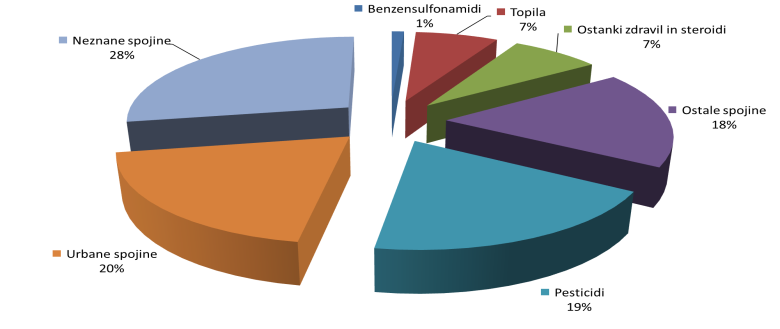 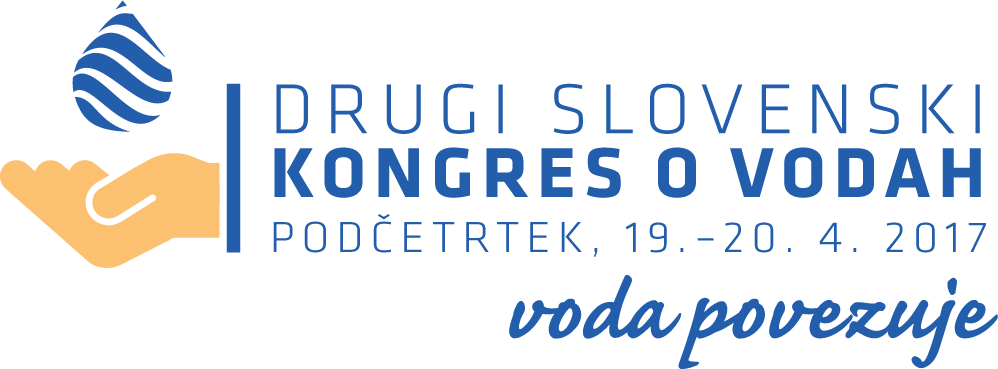